PHÒNG GIÁO DỤC VÀ ĐÀO TẠO QUẬN LONG BIÊN
TRƯỜNG MẦM NON TRÀNG AN
Lĩnh vực ph¸t triÓn thÈm mü
Đề tài: Làm một số con công trùng từ nguyên vật liệu tự tạo ( Đề tài )
Đối tượng: MGL ( 5 - 6 tuổi )
Thời gian: 30 – 35 phút
Giáo viên: Nguyễn Thị Phương Ly
                 Trần Thị Hải Yến
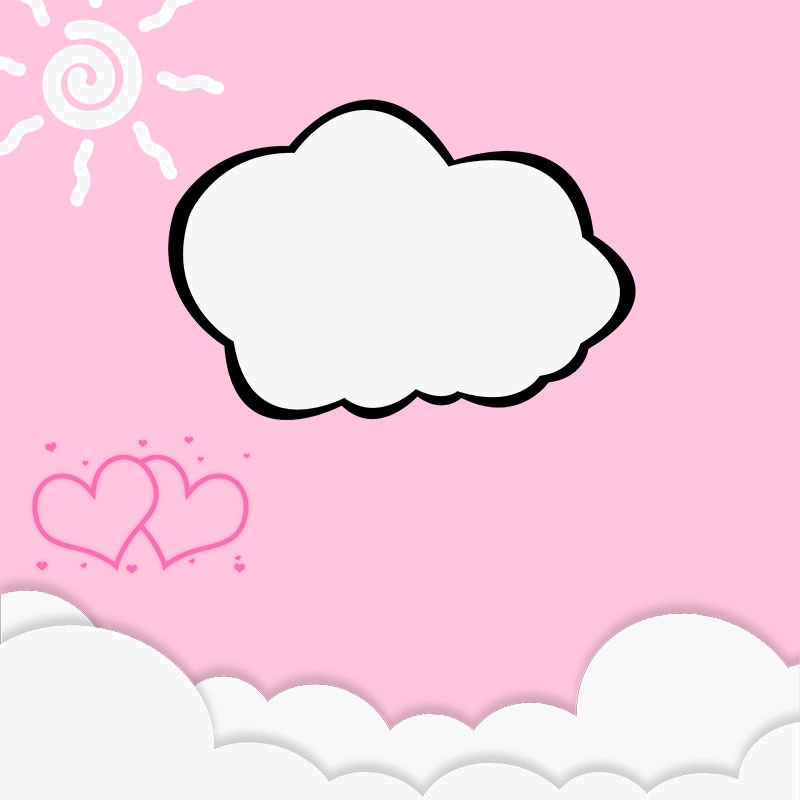 Nhận xét sản phẩm